WiCyS: Intro to Web SecurityPart II
Briefly glossed over HTML/CSS syntax
Wrote a basic TCP client and server in Javascript
Slides available here:
https://wicysillinois.wordpress.com/resources/ 
Code available here:
https://github.com/danielazieba/wicys-uiuc-fa20
Recap from last week
Setting up a simple server in Node.js
const net = require('net') 
const server = net.createServer(function (socket) { 
    // handle connections here
    socket.end("hello!!!")
});
server.listen(8000)
var net = require('net');
var client = new net.Socket(); // create client
// connect, specifying port, IP address to connect to
client.connect(process.argv[2], '127.0.0.1', function() {
    console.log('Connected to server at port 8000'); 
    client.write('Hello server!!'); 
});
// print data when we receive it
client.on('data', function(data) {
    console.log('Data received from the server: ' + data);
});
// print when server connection closed
client.on('close', function() {
    console.log('Connection closed');
});
Testingyour server, by buildinga client
Testing server/client
In one terminal, run node my-server.js

In another terminal, run node my-client.js 8000
Learn a bit more about what TCP actually is
Learn basic networking
Continue building a client-server with Javascript/Node.js
Make a server that serves the current time
Make a server that returns JSON
Make a server that returns an HTML web page
Goals for today's workshop
The Internet, and all web pages, require networks 
Can be a major source of security vulnerabilities
Useful to know about for network engineering positions, or even general software engineering
Using an API will frequently require capturing and debugging network traffic
Building an app will need confirmation that things are secure/working as intended
Why do we care about networking?
How does the Internet work?
Source: CS/ECE438 FA2020 slides
A lot of things put together – especially cables, routers, networks of networks
Specifically, has a stack of network protocols
Application layer: supporting network applications
FTP, SMTP, HTTP, DNS
Transport: host-host data transfer
TCP, UDP, ...
Network: routing of datagrams from source to destination
IP, routing protocols, etc.
Link: data transfer between neighboring network elements
Ethernet, WiFi, Bluetooth
Physical: bits "on the wire"
OFDM, DSSS, CDMA, Coding, ...
Application
Transport
Network
Link
Physical
What are TCP and UDP?
TCP = Transmission Control Protocol
Requires a "handshake" to establish connection
Prioritizes accuracy of sent data
UDP = User Datagram Protocol
No handshaking
Unreliable, may drop packets, but faster

Other protocols like HTTP are built on top of TCP
SYN
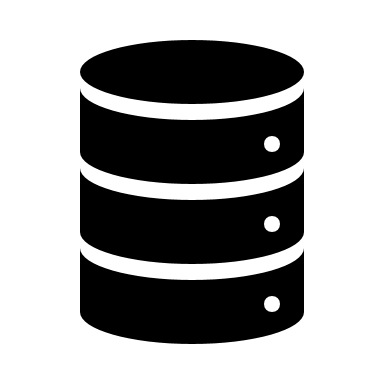 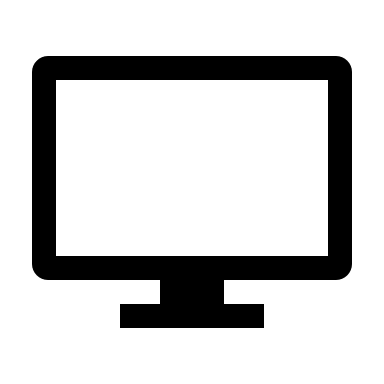 SYN ACK
ACK
Sender
Receiver
TCP (top) vs. UDP (bottom)
Request
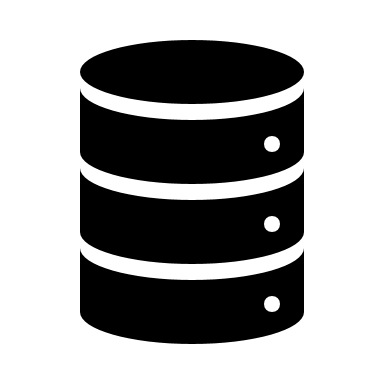 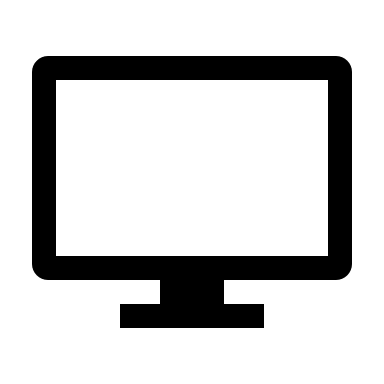 Response
Receiver
Sender
What are TCP and UDP?
Other protocols like HTTP are built on top of TCP
We could define our own protocols for TCP data sent between our servers
For example: our protocol could be such that every string sent starts with the number of bytes in the rest of the message
We could look at devices' network traffic, if unencrypted figure out the request structure needed to brew a cup of coffee [0]
Our theoretical protocol (most will have more complexity than this):
Some other quantity of bits
32 bits
Number of bytes
Actual message content here
[0] https://decoded.avast.io/martinhron/the-fresh-smell-of-ransomed-coffee/
Setting up a simple server in Node.js
const net = require('net') 
const server = net.createServer(function (socket) { 
    // handle connections here
    socket.end("hello!!!")
});
server.listen(8000)

How can we write the current time?
Setting up a simple server in Node.js
const net = require('net') 
const server = net.createServer(function (socket) { 
    // handle connections here
    socket.end("hello!!!")
});
server.listen(8000)

To get the date,
var curr_date = new Date();
Setting up a simple server in Node.js
We want to display the time in format "YYYY-mm-dd hh:mm" and add a new line at the end.
Setting up a simple server in Node.js
We want to display the time in format "YYYY-mm-dd hh:mm" and add a new line at the end.
Some functions that might be useful: 
     date.getFullYear()  
     date.getMonth() // starts at 0  
     date.getDate() // returns the day of month  
     date.getHours()  
     date.getMinutes()
Setting up a simple server in Node.js
Concatenating strings in Javascript?

Can be done like Python -
var five = 5;
var ten = 10;
var my_string = "five plus ten is " + (five + ten) + ".";

my_string will be "five plus ten is 15."
Setting up a simple server in Node.js
var curr_date = new Date();
var curr_timestamp = curr_date.getFullYear() + "-" 
    + curr_date.getMonth() + "-" 
    + curr_date.getDate() + " " 
    + curr_date.getHours + ":" 
    + curr_date.getMinutes() + "\n";
Setting up a simple server in Node.js
const net = require('net') 
const server = net.createServer(function (socket) { 
    // handle connections here
    var curr_date = new Date();
    var curr_timestamp = curr_date.getFullYear() + "-" 
        + curr_date.getMonth() + "-" 
        + curr_date.getDate() + " " 
        + curr_date.getHours + ":" 
        + curr_date.getMinutes() + "\n"; 
    socket.end(curr_timestamp)
});
server.listen(8000)
Setting up a simple server in Node.js
Problem: if month, hour, etc. is a number like 7, our output doesn't follow the desired format with two digits
const net = require('net') 
const server = net.createServer(function (socket) { 
    // handle connections here
    var curr_date = new Date();
    var curr_timestamp = curr_date.getFullYear() + "-" 
        + curr_date.getMonth() + "-" 
        + curr_date.getDate() + " " 
        + curr_date.getHours + ":" 
        + curr_date.getMinutes() + "\n"; 
    socket.end(curr_timestamp)
});
server.listen(8000)
Setting up a simple server in Node.js
Problem: if month, hour, etc. is a number like 7, our output doesn't follow the desired format with two digits
const net = require('net') 
const server = net.createServer(function (socket) { 
    // handle connections here
    var curr_date = new Date();
    var curr_timestamp = curr_date.getFullYear() + "-" 
        + curr_date.getMonth() + "-" 
        + curr_date.getDate() + " " 
        + curr_date.getHours + ":" 
        + curr_date.getMinutes() + "\n"; 
    socket.end(curr_timestamp)
});
server.listen(8000)
Problem: getMonth() starts at 0, so returning 7 for the month of August isn't necessarily what we expected?
Setting up a simple server in Node.js
Problem: if month, hour, etc. is a number like 7, our output doesn't follow the desired format with two digits
const net = require('net') 
const server = net.createServer(function (socket) { 
    // handle connections here
    var curr_date = new Date();
    var curr_timestamp = curr_date.getFullYear() + "-" 
        + (curr_date.getMonth() + 1) + "-" 
        + curr_date.getDate() + " " 
        + curr_date.getHours + ":" 
        + curr_date.getMinutes() + "\n"; 
    socket.end(curr_timestamp)
});
server.listen(8000)
Solution: add one to the return value of getMonth
Setting up a simple server in Node.js
Solution: check each output for number of digits
const net = require('net') 
const server = net.createServer(function (socket) { 
    // handle connections here
    var curr_date = new Date();
    var curr_timestamp = curr_date.getFullYear() + "-" 
        + (curr_date.getMonth() + 1) + "-" 
        + curr_date.getDate() + " " 
        + curr_date.getHours + ":" 
        + curr_date.getMinutes() + "\n"; 
    socket.end(curr_timestamp)
});
server.listen(8000)
Solution: add one to the return value of getMonth
Setting up a simple server in Node.js
var curr_month = (curr_date.getMonth() + 1) < 10 ? // is month < 10? 
                                 "0" + (curr_date.getMonth() + 1) : // if so, pad with a 0
                                (curr_date.getMonth() + 1); // else, no need to pad
Setting up a simple server in Node.js
var curr_month = (curr_date.getMonth() + 1) < 10 ? // is month < 10? 
    "0" + (curr_date.getMonth() + 1) : // if so, pad with a 0
    (curr_date.getMonth() + 1); // else, no need to pad

This is logically equivalent if you prefer if statement for readability:
var curr_month = curr_date.getMonth() + 1;
if (curr_month < 10) {
    curr_month = "0" + curr_date.getMonth() + 1;
}
Setting up a simple server in Node.js
const net = require('net') 
const server = net.createServer(function (socket) { 
    // handle connections here
    var curr_date = new Date();
    var curr_month = (curr_date.getMonth() + 1) < 10 ? "0" + (curr_date.getMonth() + 1) : (curr_date.getMonth() + 1);
    var curr_hours = (curr_date.getHours() < 10) ? "0" + curr_date.getHours() : curr_date.getHours();
    var curr_minutes = (curr_date.getMinutes() < 10) ? "0" + curr_date.getMinutes() : curr_date.getMinutes();
    var curr_timestamp = curr_date.getFullYear() + "-" 
        + (curr_date.getMonth() + 1) + "-" 
        + curr_date.getDate() + " " 
        + curr_date.getHours + ":" 
        + curr_date.getMinutes() + "\n"; 
    socket.end(curr_timestamp)
});
server.listen(8000)
Setting up a simple server in Node.js
const net = require('net') 
const server = net.createServer(function (socket) { 
    // handle connections here
    var curr_date = new Date();
    var curr_month = (curr_date.getMonth() + 1) < 10 ? "0" + (curr_date.getMonth() + 1) : (curr_date.getMonth() + 1);
    var curr_hours = (curr_date.getHours() < 10) ? "0" + curr_date.getHours() : curr_date.getHours();
    var curr_minutes = (curr_date.getMinutes() < 10) ? "0" + curr_date.getMinutes() : curr_date.getMinutes();
    var curr_timestamp = curr_date.getFullYear() + "-" 
        + (curr_date.getMonth() + 1) + "-" 
        + curr_date.getDate() + " " 
        + curr_date.getHours + ":" 
        + curr_date.getMinutes() + "\n"; 
    socket.end(curr_timestamp)
});
server.listen(8000)
Problem: we keep repeating the same code
Setting up a simple server in Node.js
const net = require('net') 
const server = net.createServer(function (socket) { 
    // handle connections here
    var curr_date = new Date();
    var curr_month = (curr_date.getMonth() + 1) < 10 ? "0" + (curr_date.getMonth() + 1) : (curr_date.getMonth() + 1);
    var curr_hours = (curr_date.getHours() < 10) ? "0" + curr_date.getHours() : curr_date.getHours();
    var curr_minutes = (curr_date.getMinutes() < 10) ? "0" + curr_date.getMinutes() : curr_date.getMinutes();
    var curr_timestamp = curr_date.getFullYear() + "-" 
        + (curr_date.getMonth() + 1) + "-" 
        + curr_date.getDate() + " " 
        + curr_date.getHours + ":" 
        + curr_date.getMinutes() + "\n"; 
    socket.end(curr_timestamp)
});
server.listen(8000)
Solution: refactor!!
Setting up a simple server in Node.js
const net = require('net') 
function pad_zero (date_value) {
    return date_value < 10 ? "0" + date_value : date_value;
}
const server = net.createServer(function (socket) { 
    // socket handling logic 
    var curr_date = new Date();
    var date_output = curr_date.getFullYear() + "-" 
        + pad_zero(curr_date.getMonth() + 1) + "-"
        + pad_zero(curr_date.getDate()) + " " 
        + pad_zero(curr_date.getHours()) + ":" 
        + pad_zero(curr_date.getMinutes()) + "\n";
    socket.end(date_output);
}); 
server.listen(8000)
Solution: refactor!!
Setting up a simple server in Node.js
const net = require('net') 
function pad_zero (date_value) {
    return date_value < 10 ? "0" + date_value : date_value;
}
const server = net.createServer(function (socket) { 
    // socket handling logic 
    var curr_date = new Date();
    var date_output = curr_date.getFullYear() + "-" 
        + pad_zero(curr_date.getMonth() + 1) + "-"
        + pad_zero(curr_date.getDate()) + " " 
        + pad_zero(curr_date.getHours()) + ":" 
        + pad_zero(curr_date.getMinutes()) + "\n";
    socket.end(date_output);
}); 
server.listen(8000)
Final problem: taking in a command-line argument?
Command-line arguments side note
In general, command-line arguments can be passed into any program
Convention calls these arguments "argv", usually an array
To access command-line arguments in Node.js:
       process.argv
Command-line arguments side note
In general, command-line arguments can be passed into any program
Convention calls these arguments "argv", usually an array
To access command-line arguments in Node.js:
       process.argv

node time-server.js 8000
       argv[0] = node
       argv[1] = time-server.js
       argv[2] = 8000
In general, command-line arguments can be passed into any program
Convention calls these arguments "argv", usually an array
To access command-line arguments in Node.js:
       process.argv

node time-server.js 8000
       argv[0] = node
       argv[1] = time-server.js
       argv[2] = 8000
Can also replace the port number with argv call in your client!
Command-line arguments side note
Setting up a simple server in Node.js
const net = require('net') 
function pad_zero (date_value) {
    return date_value < 10 ? "0" + date_value : date_value;
}
const server = net.createServer(function (socket) { 
    // socket handling logic 
    var curr_date = new Date();
    var date_output = curr_date.getFullYear() + "-" 
        + pad_zero(curr_date.getMonth() + 1) + "-"
        + pad_zero(curr_date.getDate()) + " " 
        + pad_zero(curr_date.getHours()) + ":" 
        + pad_zero(curr_date.getMinutes()) + "\n";
    socket.end(date_output);
}); 
server.listen(process.argv[2])
Final solution!
Setting up a server in Node.js with web page
Need to handle HTTP requests instead of TCP!
First, a toy HTTP request-handling Node server to introduce you to making and handling HTTP requests
Then, we're going to go higher-level with a React app; not for security reasons, just to use React (if we get to this, maybe a future workshop)
And, we will try to fix our security problems there
What is HTTP?
"HTTP is a protocol which allows the fetching of resources, such as HTML documents. It is the foundation of any data exchange on the Web and it is a client-server protocol, which means requests are initiated by the recipient, usually the Web browser." [0]
As previously noted, built on top of TCP and other networking layers


[0]: https://developer.mozilla.org/en-US/docs/Web/HTTP/Overview
Setting up a server in Node.js with web page
How do we handle HTTP requests instead of TCP?
Setting up a server in Node.js with web page
How do we handle HTTP requests instead of TCP?

Answer: we can use the http module instead of net!
Setting up a server in Node.js with web page
How do we handle HTTP requests instead of TCP?

Answer: we can use the http module instead of net!
const http = require('http');
const server = http.createServer(function (req, res) { 
    // handle connections here!
    // notice we have a req input, unlike our TCP server
});
Setting up a server in Node.js with web page
First, let's see how to handle GET requests and play with JSON. Then, we'll get to the web page.
Goal: build a server that takes GET request input at two possible URLS
/api/parsetime expects a parameter called iso, an ISO-formatted timestamp, and will return JSON with fields hour, minute, second
/api/unixtime expects the same iso parameter, will return JSON with field unixtime (and value.. UNIX time)


(Idea credit: Feross Aboukhadijeh)
Setting up a server in Node.js with web page
A brief side note on HTTP requests....
You can send two different types of requests called GET and POST.
GET request data is visible in a URL
Ex: make a request at URL "/api/unixtime?iso=2013-08-10T12:10:15.474Z"
POST request data is not visible in a URL
Ex: make a request at URL "/api/unixtime" and upload data in a form such as {unixtime: "2013-08-10T12:10:15.474Z"}

Generally, best practice for things such as logins is using POST requests.
Setting up a server in Node.js with web page
Here's what can happen if you don't use POST for forms:
- Say you put someone's user ID into a GET request.
- Your URL would look something like, "/home/userid=27"
- Anybody could change the userid and gain access to other accounts
Setting up a server in Node.js with web page
Here's what can happen if you don't use POST for forms:
- Say you put someone's user ID into a GET request.
- Your URL would look something like, "/home/userid=27"
- Anybody could change the userid and gain access to other accounts
Another difference between GET and POST: GET requests can be cached, POST is not.
Setting up a server in Node.js with web page
Here's what can happen if you don't use POST for forms:
- Say you put someone's user ID into a GET request.
- Your URL would look something like, "/home/userid=27"
- Anybody could change the userid and gain access to other accounts
Another difference between GET and POST: GET requests can be cached, POST is not.
So, a userid could be recommended/stored by your browser
Setting up a server in Node.js with web page
Goal: build a server that takes GET request input at two possible URLS
But, how can we know which URL is being requested?

const http = require('http');
const server = http.createServer(function (req, res) { 
    // handle connections here!
    // notice we have a req input, unlike our TCP server
});
Setting up a server in Node.js with web page
Goal: build a server that takes GET request input at two possible URLS
(If you're curious, feel free to print request and URL to see their format)
const http = require('http');
const url = require('url');
const server = http.createServer(function (req, res) { 
    // handle connections here!
   var url_parts = url.parse(req.url, true); // parsing a URL
   var query = url_parts.query; // this grabs any query a user made
});
Setting up a server in Node.js with web page
How can we check which URL was requested?

const http = require('http');
const url = require('url');

const server = http.createServer(function (req, res) { 
    // handle connections here!
   var url_parts = url.parse(req.url, true); // parsing a URL
   var query = url_parts.query; // this grabs any query a user made

});
Setting up a server in Node.js with web page
const http = require('http');
const url = require('url');
const server = http.createServer(function (req, res) { 
    // handle connections here!
   var url_parts = url.parse(req.url, true); // parsing a URL
   var query = url_parts.query; // this grabs any query a user made
   if (url_parts.pathname === "/api/parsetime") {
       // handle parsetime URL
   } else if (url_parts.pathname === "/api/unixtime") {
       // handle unixtime URL
   } else {
       // handle any other URL
}});
Setting up a server in Node.js with web page
Another side note about HTTP...
There are different codes that designate the status of a request.
Some mean that something worked, some mean something went wrong, and different numbers are used to state what exactly went wrong.

All we need to know here is that we're going to set our status as 200 because everything is fine.
Setting up a server in Node.js with web page
var url_parts = url.parse(req.url, true); // parsing a URL
   var query = url_parts.query; // this grabs any query a user made
   if (url_parts.pathname === "/api/parsetime") {
       // set status, specify that we're sending over some JSON
       res.writeHead(200, { 'Content-Type': 'application/json'}); 
   } else if (url_parts.pathname === "/api/unixtime") {
       res.writeHead(200, { 'Content-Type': 'application/json'});
   } else {
       // handle any other URL
}
Setting up a server in Node.js with web page
var url_parts = url.parse(req.url, true); // parsing a URL
   var query = url_parts.query; // this grabs any query a user made
   if (url_parts.pathname === "/api/parsetime") {
       // set status, specify that we're sending over some JSON
       res.writeHead(200, { 'Content-Type': 'application/json'}); 
   } else if (url_parts.pathname === "/api/unixtime") {
       res.writeHead(200, { 'Content-Type': 'application/json'});
   } else {
       // handle any other URL
}
Setting up a server in Node.js with web page
var url_parts = url.parse(req.url, true); // parsing a URL
   var query = url_parts.query; // this grabs any query a user made
   if (url_parts.pathname === "/api/parsetime") {
       // set status, specify that we're sending over some JSON
       res.writeHead(200, { 'Content-Type': 'application/json'}); 
       // create our JSON, play a little more with the Date functionality of JS
      var given_iso_time = new Date(query.iso);
      var parsed_time_json = { hour: given_iso_time.getHours(), minute: given_iso_time.getMinutes(), second: given_iso_time.getSeconds() };
      res.end(JSON.stringify(parsed_time_json)); // we need to convert this to a string when sending, else will get an error!
   } else if (url_parts.pathname === "/api/unixtime") {
       res.writeHead(200, { 'Content-Type': 'application/json'});
   } else {
       // handle any other URL
}
Setting up a server in Node.js with web page
var url_parts = url.parse(req.url, true); // parsing a URL
   var query = url_parts.query; // this grabs any query a user made
   if (url_parts.pathname === "/api/parsetime") {
       // this code removed from this slide for readability
   } else if (url_parts.pathname === "/api/unixtime") {
       // more JSON parsing here
       var given_iso_time = new Date(query.iso);
       var unixtime_json = { unixtime: given_iso_time.getTime() };
       res.writeHead(200, { 'Content-Type': 'application/json'});
       res.end(JSON.stringify(unixtime_json));
   } else {
       // handle any other URL
}
Setting up a server in Node.js with web page
How can we test this?
node http-server.js 8000 (or whatever other name you gave to this server) to run it in one terminal
Make some GET requests (install curl if you don't have it):
curl localhost:8000/api/parsetime?iso=2013-08-10T12:10:15.474Z
curl localhost:8000/api/unixtime?iso=2013-08-10T12:10:15.474Z
Might not work on Windows
Can also go to localhost:8000/api/parsetime?iso=2013-08-10T12:10:15.474Z in your web browser
Setting up a server in Node.js with web page
Ok, so, we finally made a TCP server, and then an HTTP server returning JSON.
Setting up a server in Node.js with web page
Ok, so, we finally made a TCP server, and then an HTTP server returning JSON.

Time for that web page that was promised 30 slides ago!
Setting up a server in Node.js with web page
How can we go from serving JSON to HTML?
Setting up a server in Node.js with web page
How can we go from serving JSON to HTML?

If you made the proper GET request on the previous server, you would have already been able to view the JSON in your web browser. So, now all we have to do is replace the JSON with HTML!
Setting up a server in Node.js with web page
const http = require('http');
var url = require('url');
const server = http.createServer(function (req, res) { 
    res.end(`
    <!doctype html>
        <html>
        <body>
            <form action="/" method="post">
                <input type="text" name="test_text" /><br />
                <button>Submit form</button>
            </form>
        </body>
     </html> `); });
server.listen(process.argv[2])
Setting up a server in Node.js with web page
What you'll see if you go to localhost:8000 (or any other port you chose) in your browser:
const http = require('http');
var url = require('url');
const server = http.createServer(function (req, res) { 
    res.end(`
    <!doctype html>
        <html>
        <body>
            <form action="/" method="post">
                <input type="text" name="test_text" /><br />
                <button>Submit form</button>
            </form>
        </body>
     </html> `); });
server.listen(process.argv[2])
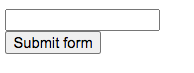 Setting up a server in Node.js with web page
What you'll see if you go to localhost:8000 (or any other port you chose) in your browser:
const http = require('http');
var url = require('url');
const server = http.createServer(function (req, res) { 
    res.end(`
    <!doctype html>
        <html>
        <body>
            <form action="/" method="post">
                <input type="text" name="test_text" /><br />
                <button>Submit form</button>
            </form>
        </body>
     </html> `); });
server.listen(process.argv[2])
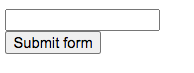 Next – let's actually handle this form!
Setting up a server in Node.js with web page
const http = require('http');
var url = require('url');
const server = http.createServer(function (req, res) { 
    if (req.method === 'POST') {
    // handle POST req here 
} else {
res.end(`
<!doctype html> <html> <body> <form action="/" method="post">
<input type="text" name="test_text" /><br />
<button>Submit form</button>
</form> </body> </html>
`); } });
server.listen(process.argv[2])
Setting up a server in Node.js with web page
if (req.method === 'POST') {
    // handle POST req here 
    let body = '';
    req.on('data', chunk => {
         body += chunk.toString(); 
    });
    req.on('end', () => {
    var url_parts = url.parse("/?" + body, true);
    res.end('<p>I received a post request with the text input: ' + url_parts.query.test_text + '</p>');
    });
} else {
    ….
}
Setting up a server in Node.js with web page
Warning: probably not best practice for parsing a POST request but it works for now.
if (req.method === 'POST') {
    // handle POST req here 
    let body = '';
    req.on('data', chunk => {
         body += chunk.toString(); 
    });
    req.on('end', () => {
    var url_parts = url.parse("/?" + body, true);
    res.end('<p>I received a post request with the text input: ' + url_parts.query.test_text + '</p>');
    });
} else {
    ….
}
Setting up a server in Node.js with web page
End result:





Can also make POST requests using curl:
    curl --request POST --data 'test_text=hello' localhost:8000
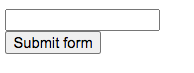 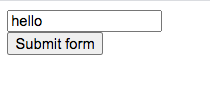 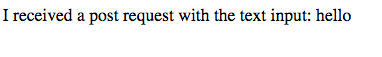 Final thoughts
Was this interesting at all? Hopefully even a little?

Final CS241 MP is a basic TCP client and server written in C
- If you wanted to test your code with this Javascript client, as long as you follow the given protocol, you're probably able to

If you liked this workshop or CS241, CS/ECE438 (Intro to Computer Networks) might be a good class to take
- First 438 MP is also building a client/server
Final thoughts
Was this interesting at all? Hopefully even a little?
- Much more complexity needed to handle cases such as many clients at once, slow connections, errors, etc. 

Final CS241 MP is a basic TCP client and server written in C
- If you wanted to test your code with this Javascript client, as long as you follow the given protocol, you're probably able to

If you liked this workshop or CS241, CS/ECE438 (Intro to Computer Networks) might be a good class to take
- First 438 MP is also building a client/server